Protecting Your Children
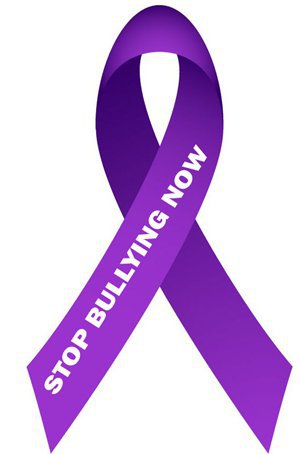 What Parents Need To Know About Bullying
Tracey D. Messinger, M.S. Ed.
Reporting
English
Housekeeping
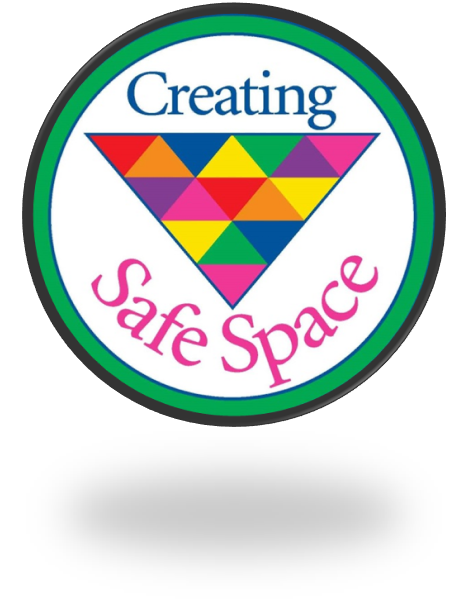 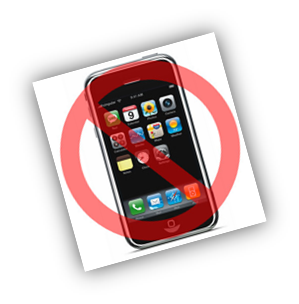 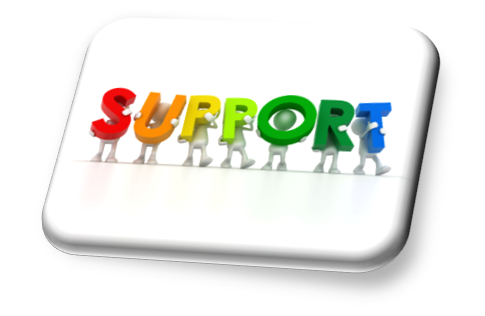 Statistics about Bullying
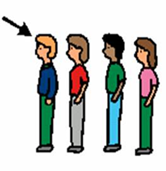 1 in 4 students bullied

Every 7 minutes 

1 in 5 admits to bullying

  1 in 10 drops out of school
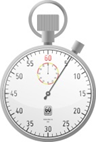 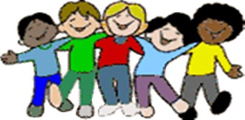 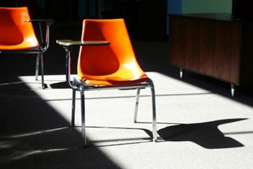 Why Don’t Students Report Bullying?
[Speaker Notes: Brainstorm list]
What Prevents Reporting?
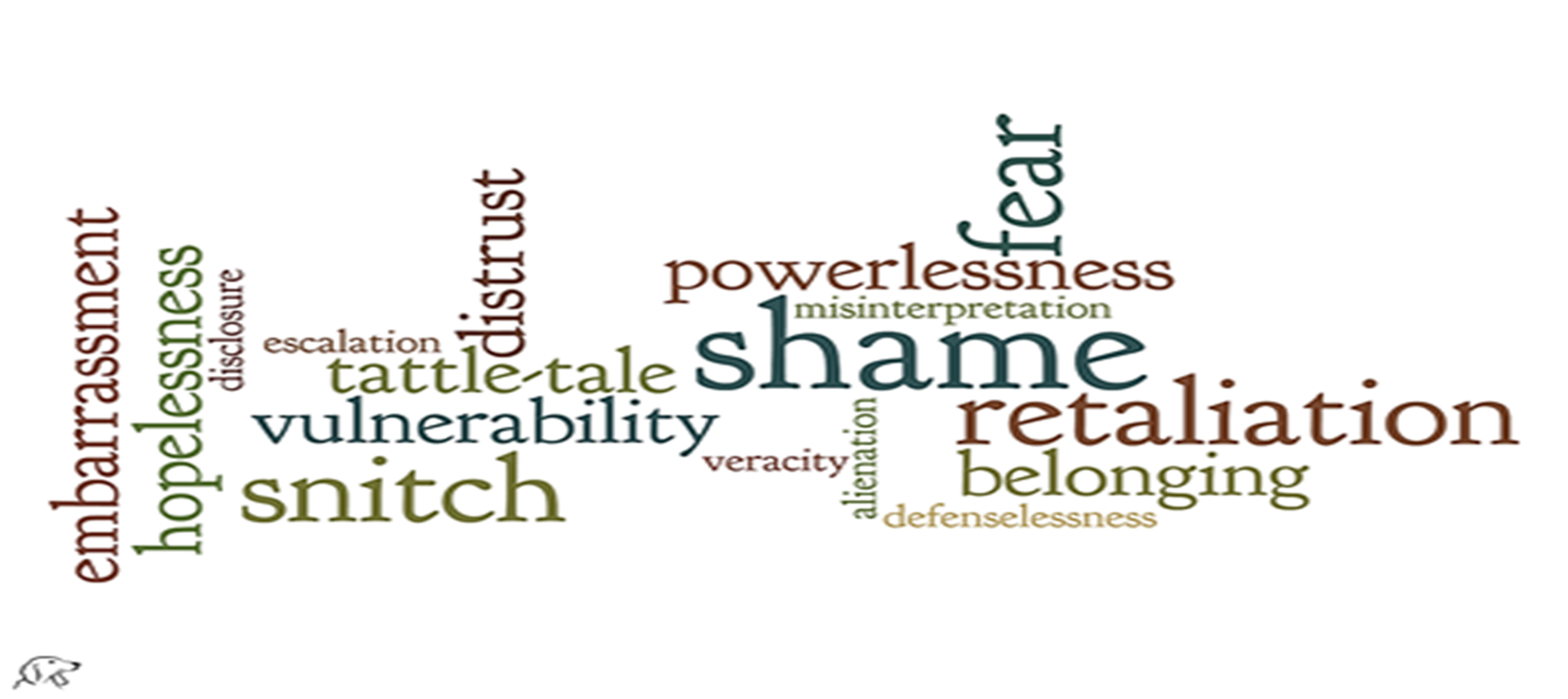 How to Report
Report to school (who?)

Say something

Report to police
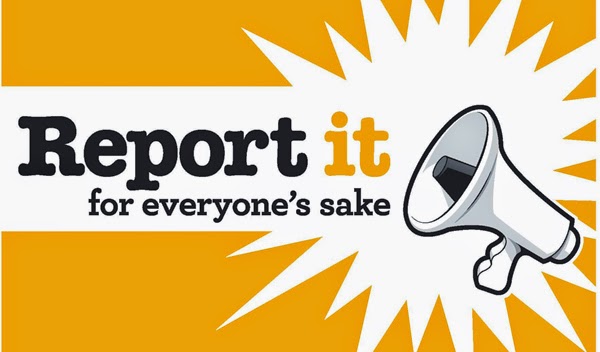 Practice Reporting to School
Role Plays
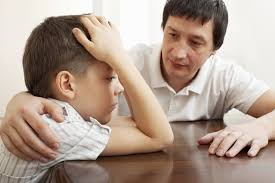 [Speaker Notes: Group activity 4:  use scenarios in group.  Group decides who to report to and how to support student.]
Bullying Is About Power
Power Over Others					Power With Others
Bystander to Advocate
Other people involved in Bullying
Skills students need?
[Speaker Notes: Brainstorm skills students need to report and why they may be afraid to report.]
[Speaker Notes: Covered Groups (A)]
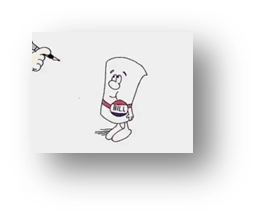 DASA Legislation
Dignity for All Students Act

Legislation 2012 

Bullying, Harassment and Discrimination

Amended 2013

Cyberbullying
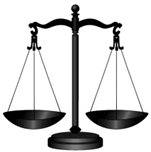 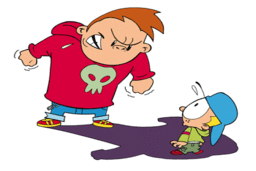 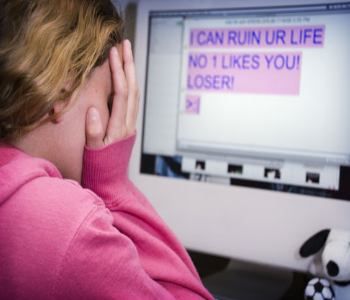 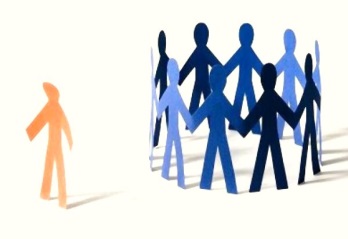 Covered Groups: NYS (11)
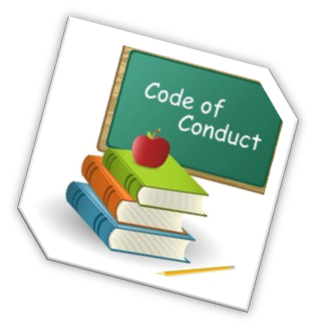 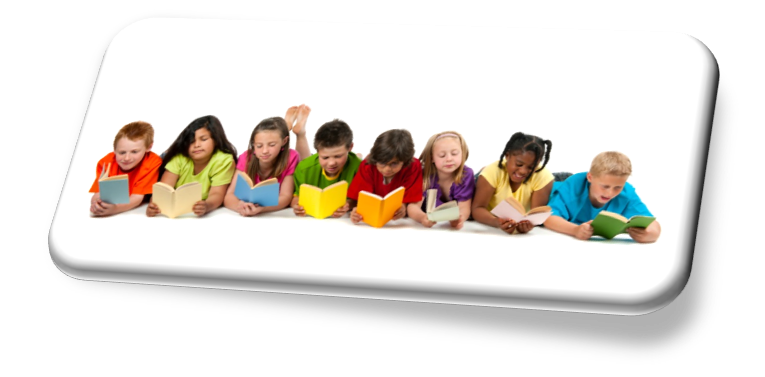 Race
Color
Weight
National Origin/Ethnicity
Religion
Religious Practice
Disability
Sexual Orientation
Gender
Gender Identity or Expression
Sex
Code of Conduct Issues

Other acts of bullying not covered under protected groups

Examples: poverty, being weird, different, tall, short, athletic, musical, etc.
Helping Your Students
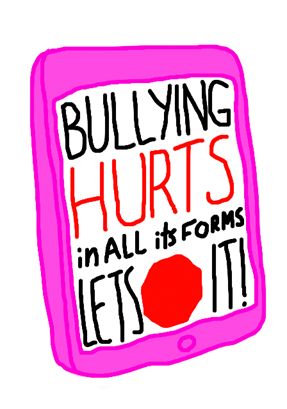 Speak up

Filter—Is it true?

Post less

Don’t over share 

Practice

Develop coping skills

Expectations and limits

Work with school
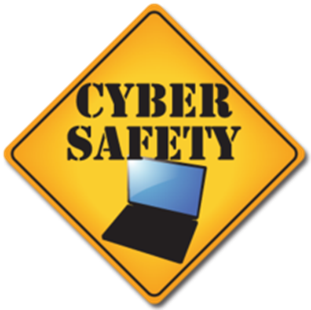 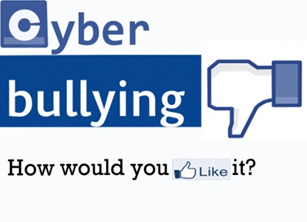 Resources for Helping Students
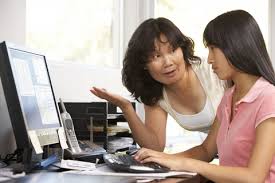 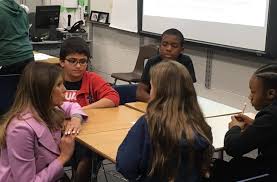 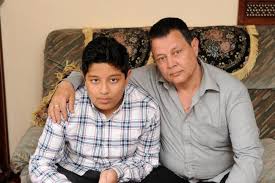 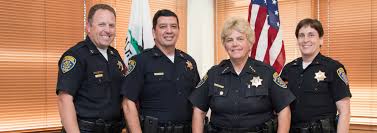 [Speaker Notes: See list of resources for parents online, brain storm additional resources]
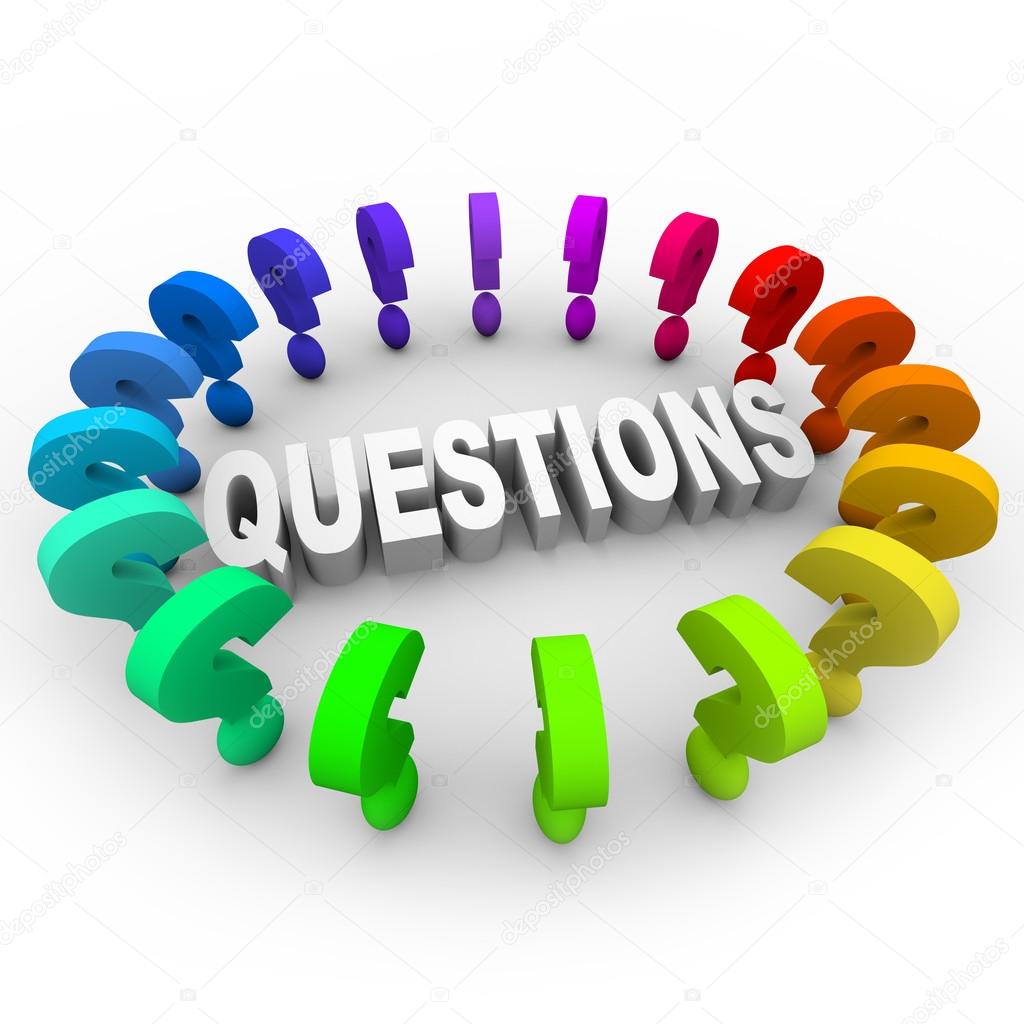 Questions
Questions not answered?
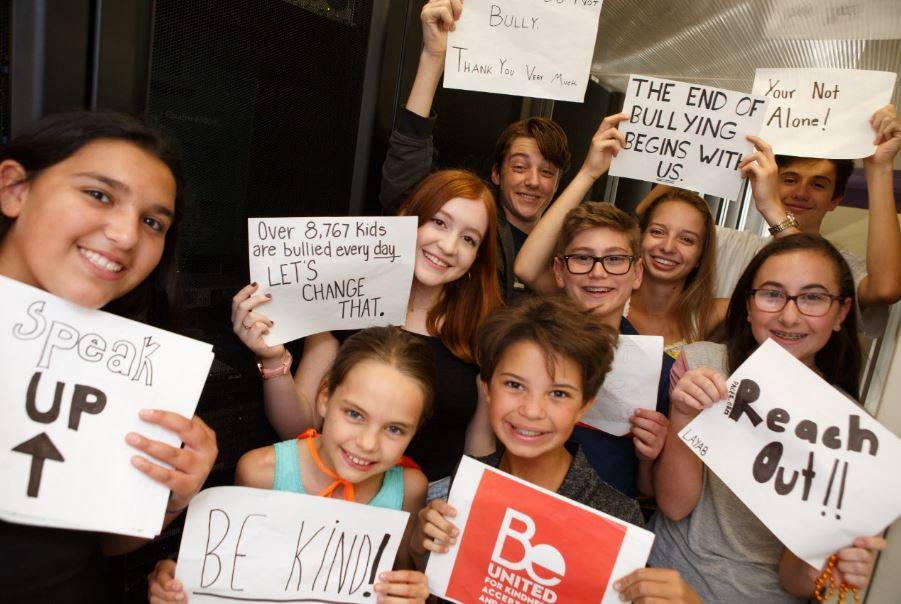